BENEFICII ȘI RECOMANDĂRI
PENTRU UN CONTRACT AVANTAJOS  DE FURNIZARE A ENERGIEI ELECTRICE
[Speaker Notes: Speaker Cornelia Szabo]
CEZ Vânzare: o companie „SMART”. Clientul, în centrul inovaţiei
CEZ VÂNZARE
CEZ DISTRIBUŢIE
Liberalizarea pieţei  Eficienţă energetică
Măsurare SMART  Light SCADA
TEHNOLOGIE  INTELIGENTĂ
OAMENI  INTELIGENŢI
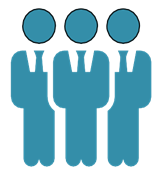 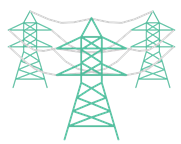 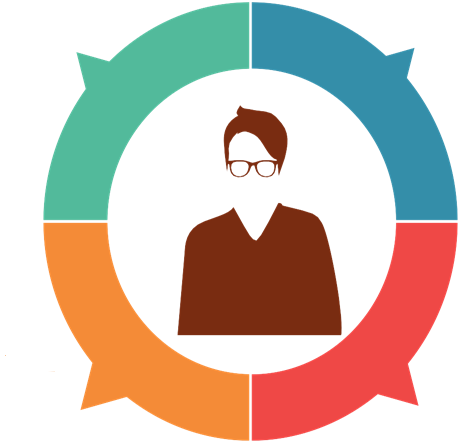 ECHIPAMENTE ȘI DISPOZITIVE  INTELIGENTE
CONCEPTE  INTELIGENTE ȘI CURAJOASE
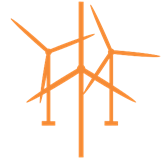 CLIENT  CEZ
CEZ ROMÂNIA
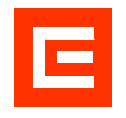 PRODUCŢIE  REGENERABILĂ
Producţie eoliană SMART  Producţie hidro SMART
Servicii clienţi SMART  Servicii suport SMART
„Nu are sens să angajezi  oameni inteligenţi și apoi să le  spui ce să facă; angajăm  oameni inteligenţi ca ei să ne  spună nouă ce să facem.”
Steve Jobs,  CEO Apple Inc.
317.231.589 Euro
cifră de afaceri 2015
1.425.326
total clienţi
Ce poate să facă un furnizor de energie electrică pentru afacerea dumneavoastră?
CONSILIERE – asistenţă precontractuală  ECONOMIE LA FACTURĂ – alegerea produsului în  funcţie de necesitate
PROGNOZE – utile la bugetare
SIGURANȚĂ – prin serviciul de constatare și  remediere a punctelor slabe în instalaţii
CONFORT – consultant dedicat, căi de comunicare  permanente, furnizor complet
STABILITATE – prin focus pe business, tradiţie,  surse proprii de energie, specialiști
SERVICII ASOCIATE VÂNZĂRII DE ENERGIE -
personalizate pentru afacerea clientului  REDUCERE CONSUM – audit energetic  
PARTENERIAT PE TERMEN LUNG
5 motive să alegi un furnizor puternic
3. Eficiență financiară

Pachet integrat de energie și gaz 
Cel mai bun pachet garantat pentru afacerea ta
Cel mai bun raport calitate-preț
Actualizarea constantă a propriilor bugete
4. Furnizor orientat catre client
Diferența o face un furnizor transparent, cu flexibilitate în produsele și serviciile oferite în funcție de nevoile clientului, inovator – mereu în mișcare, căutând soluții noi pentru creșterea satisfacției clientului.
Calitatea serviciilor

Oamenii aduc energia mai aproape de oameni
Mentenanță profesională
Consultanță specializată, servicii de energie și gaz
Soluții inovatoare end to end de eficiență și automatizare energetică
2. Flexibilitate

Portofoliu variat de servicii
Produse adaptate domeniului de activitate
Termen de plată relaxat 
Modalitate personalizată și flexibilă de facturare, raportare și plată
Control asupra costurilor
5. Un partener pe termen lung
Prin siguranță, confort, stabilitate și servicii asociate
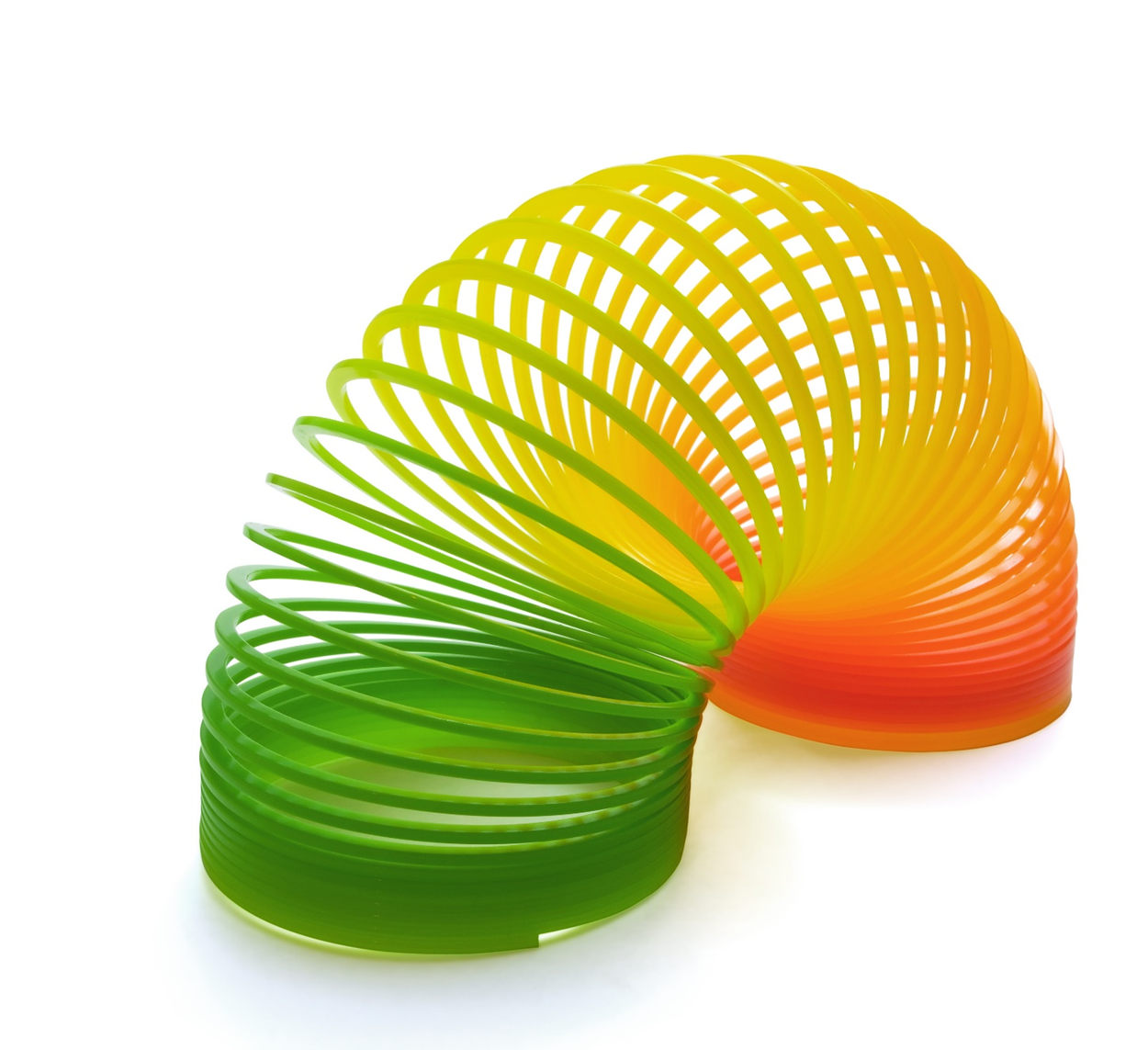 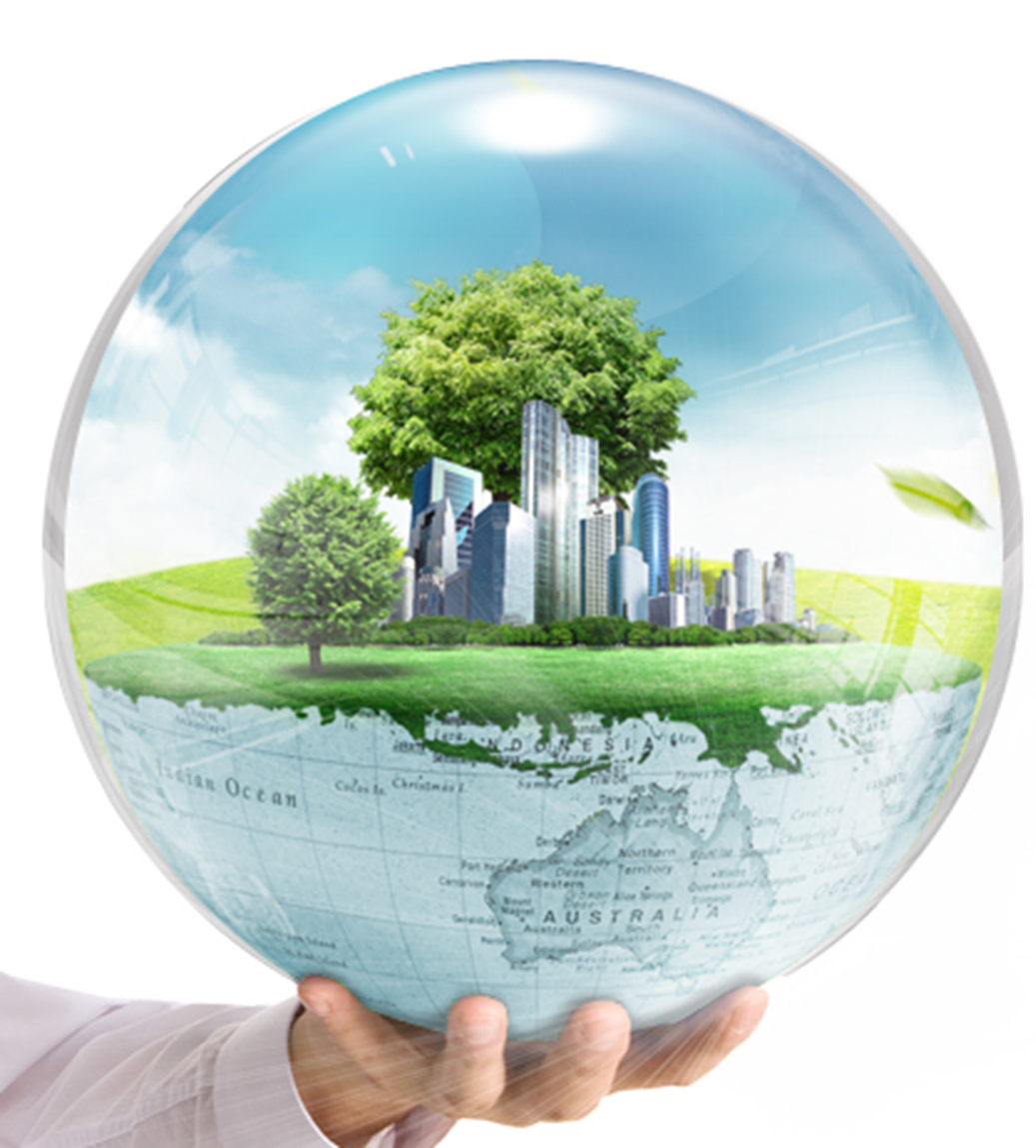 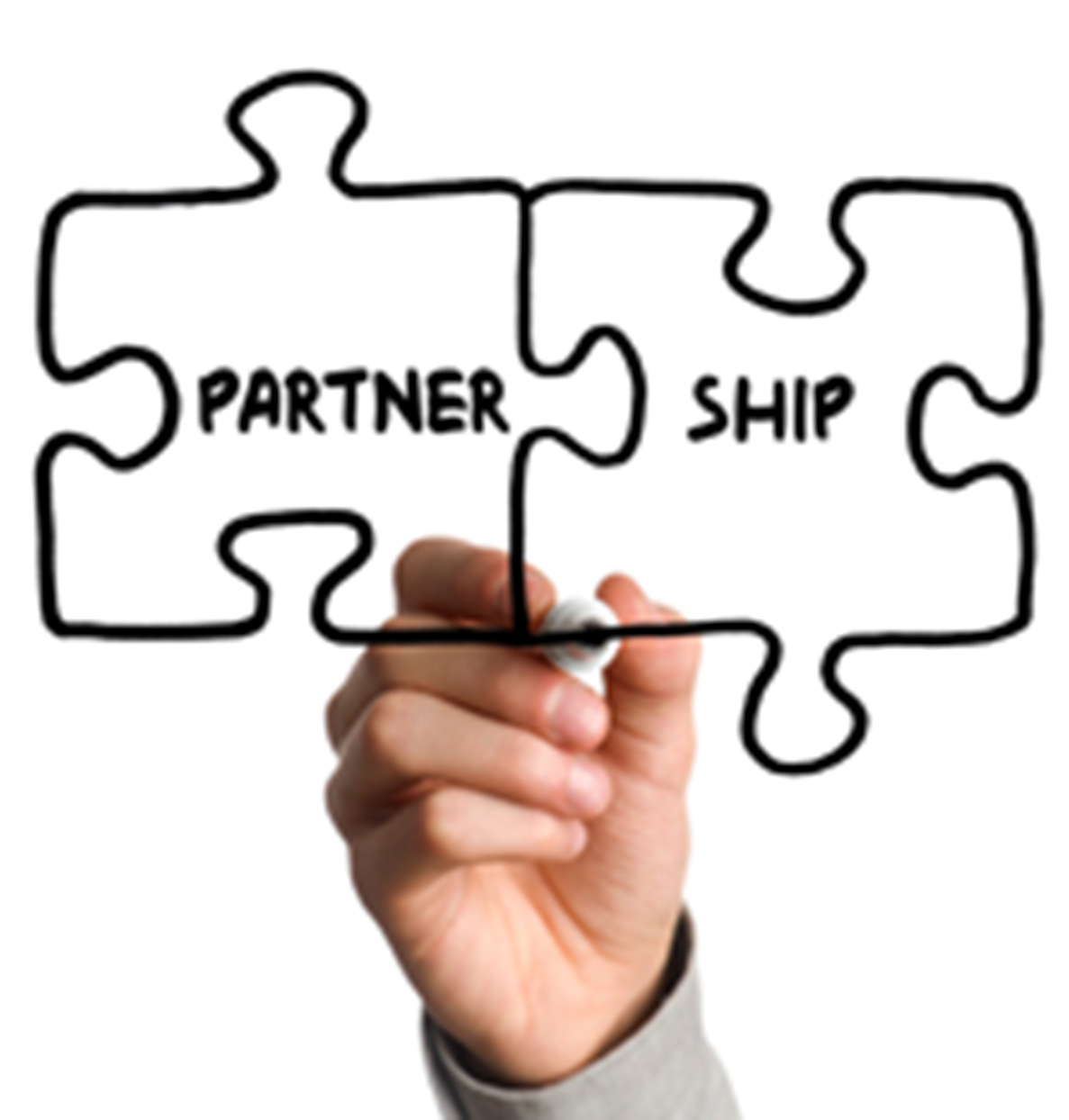 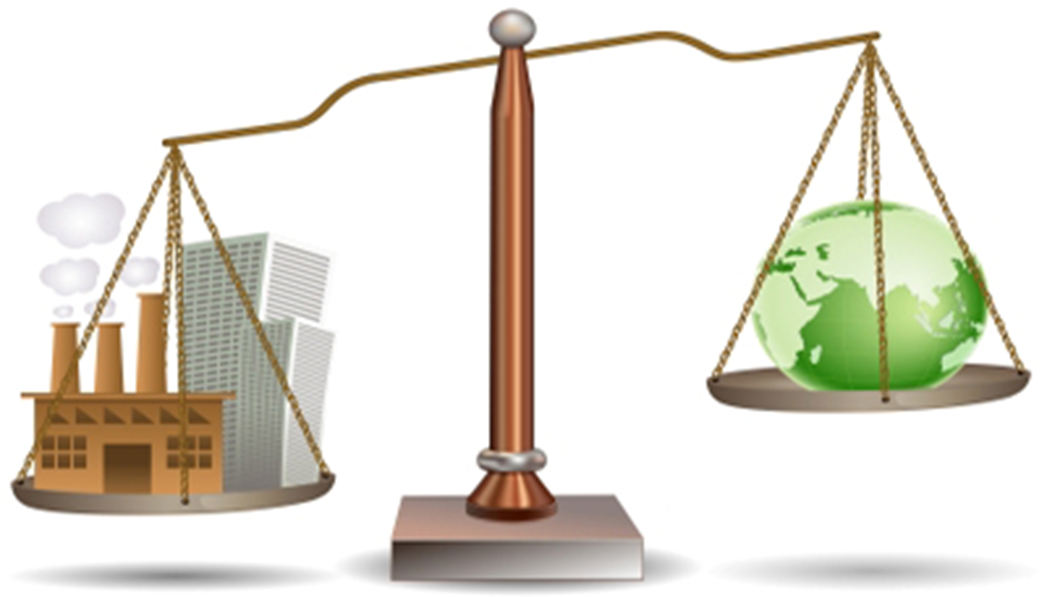 Diversificarea portofoliului de produse
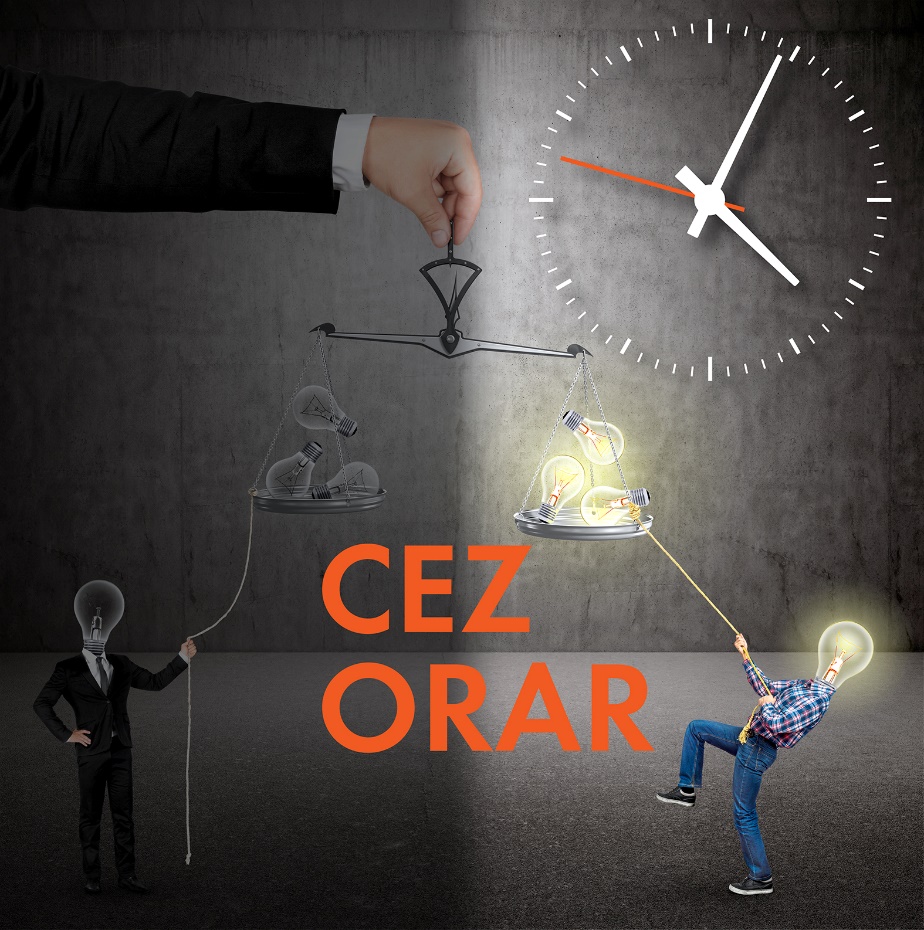 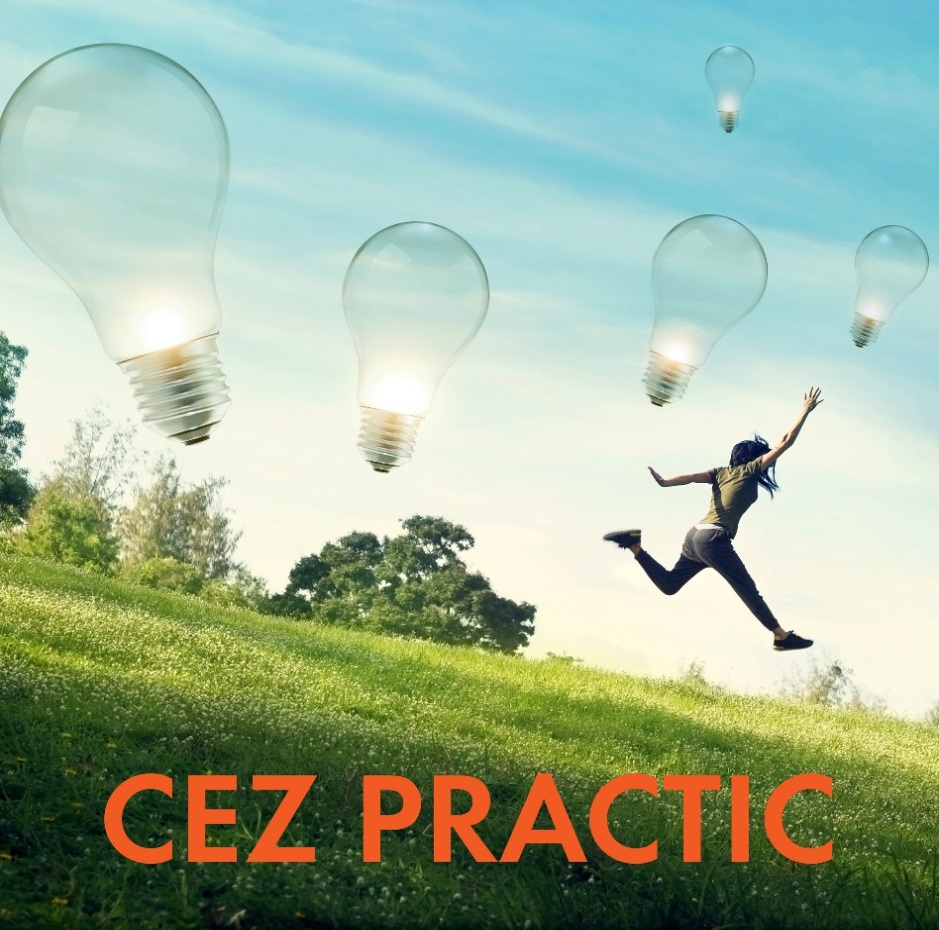 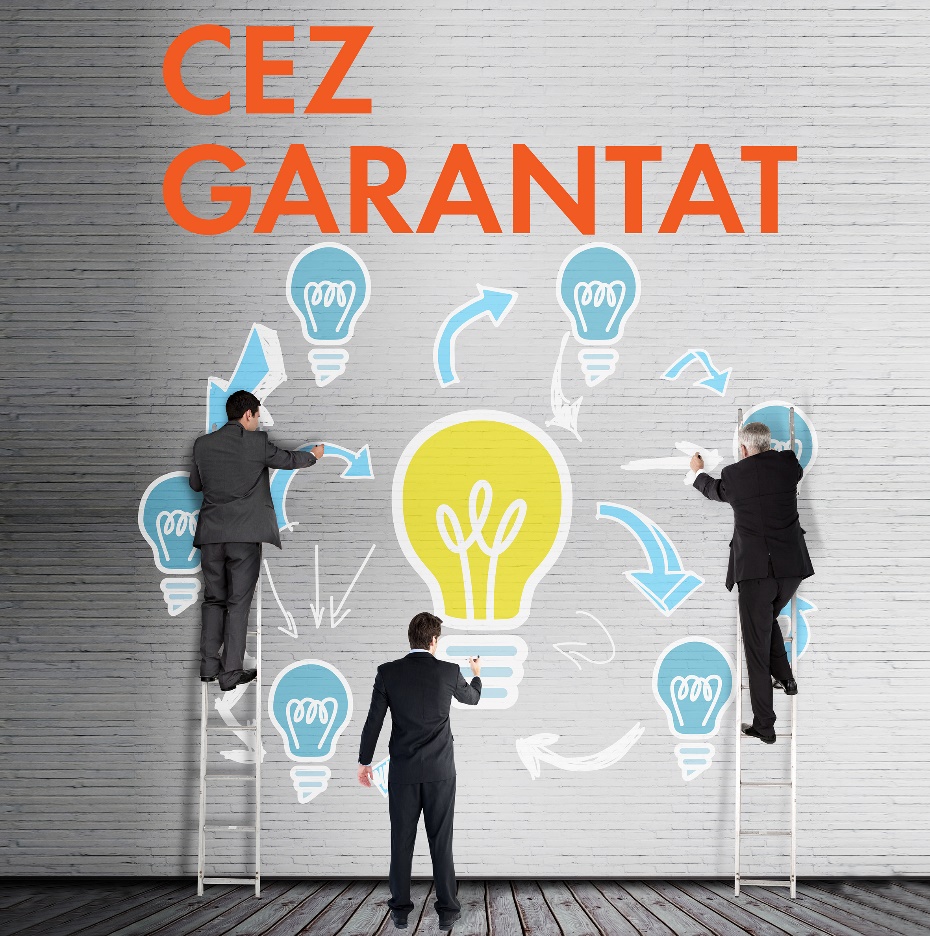 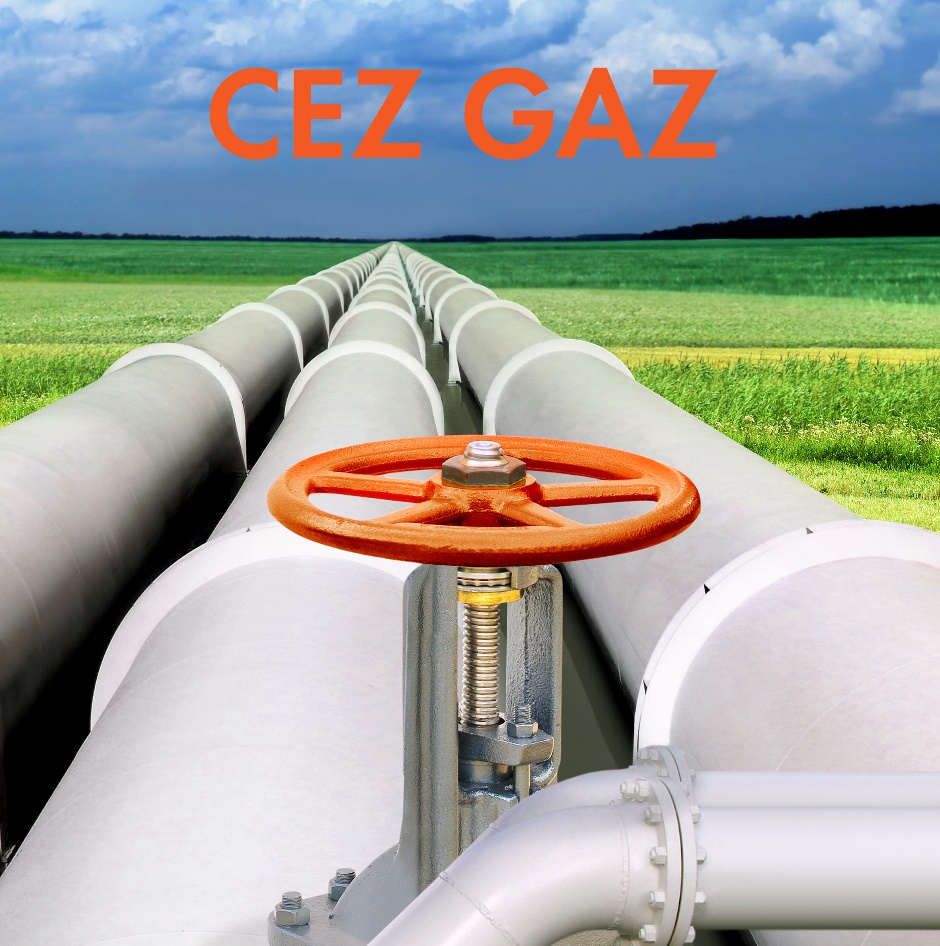 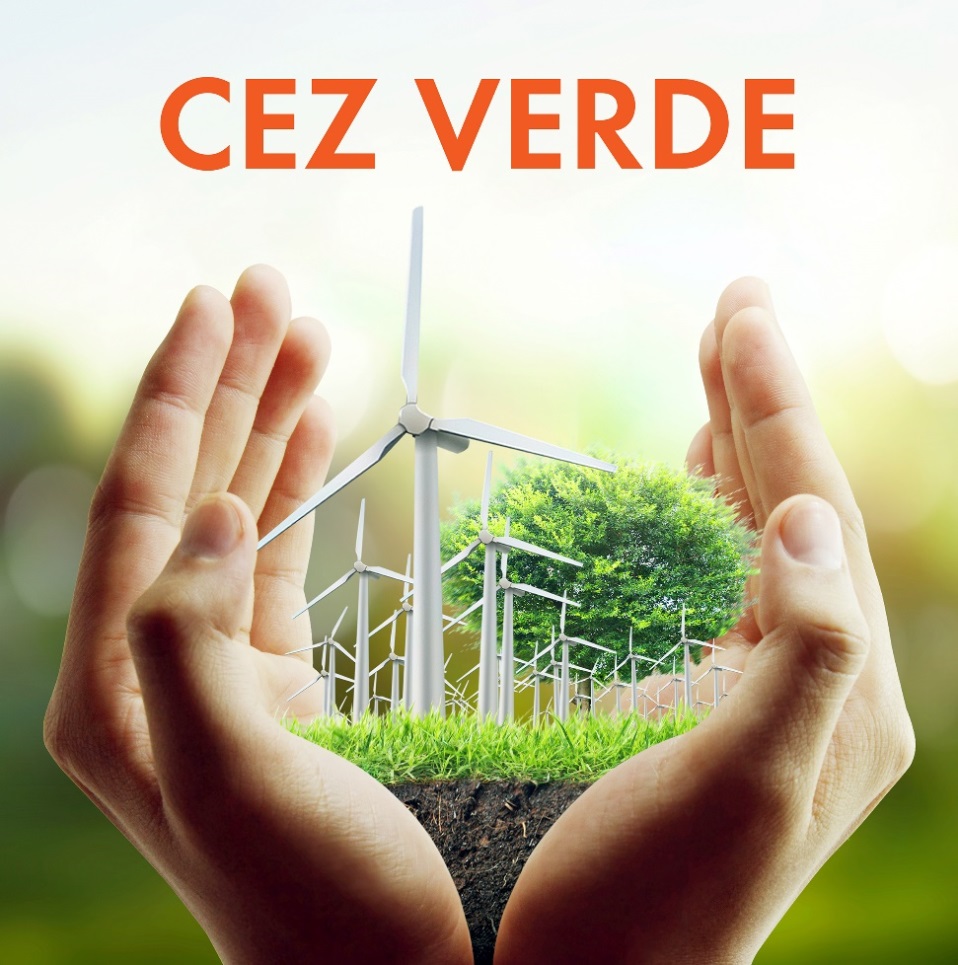 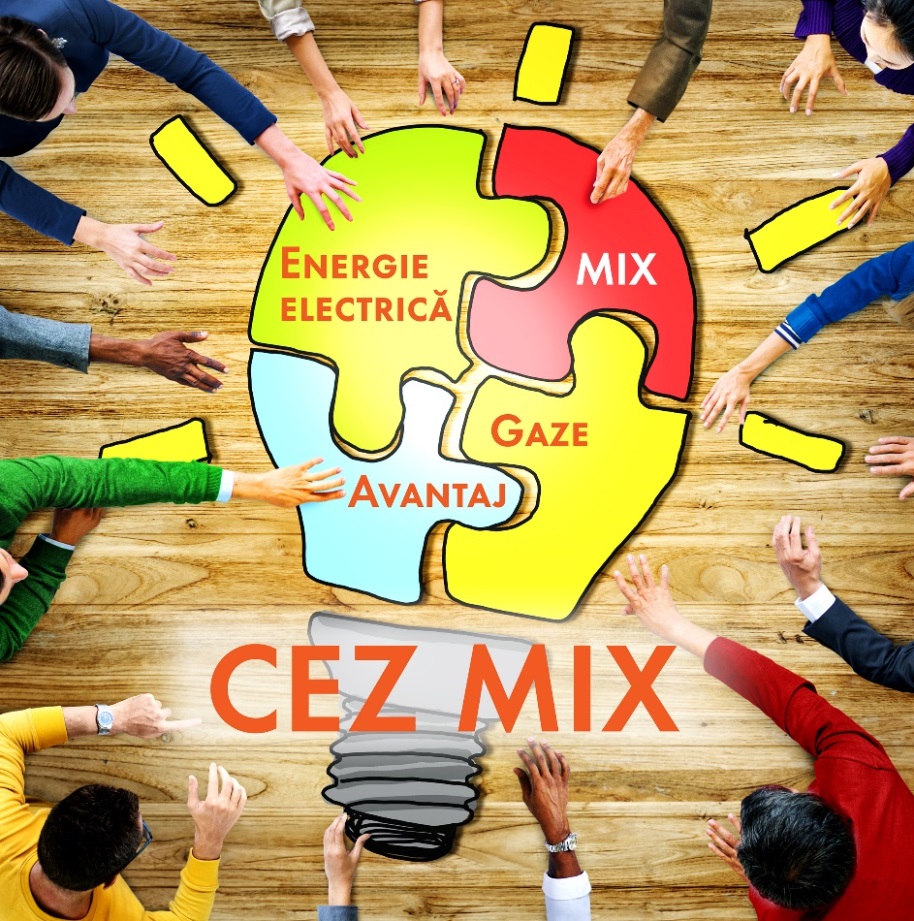 Programe de loializare
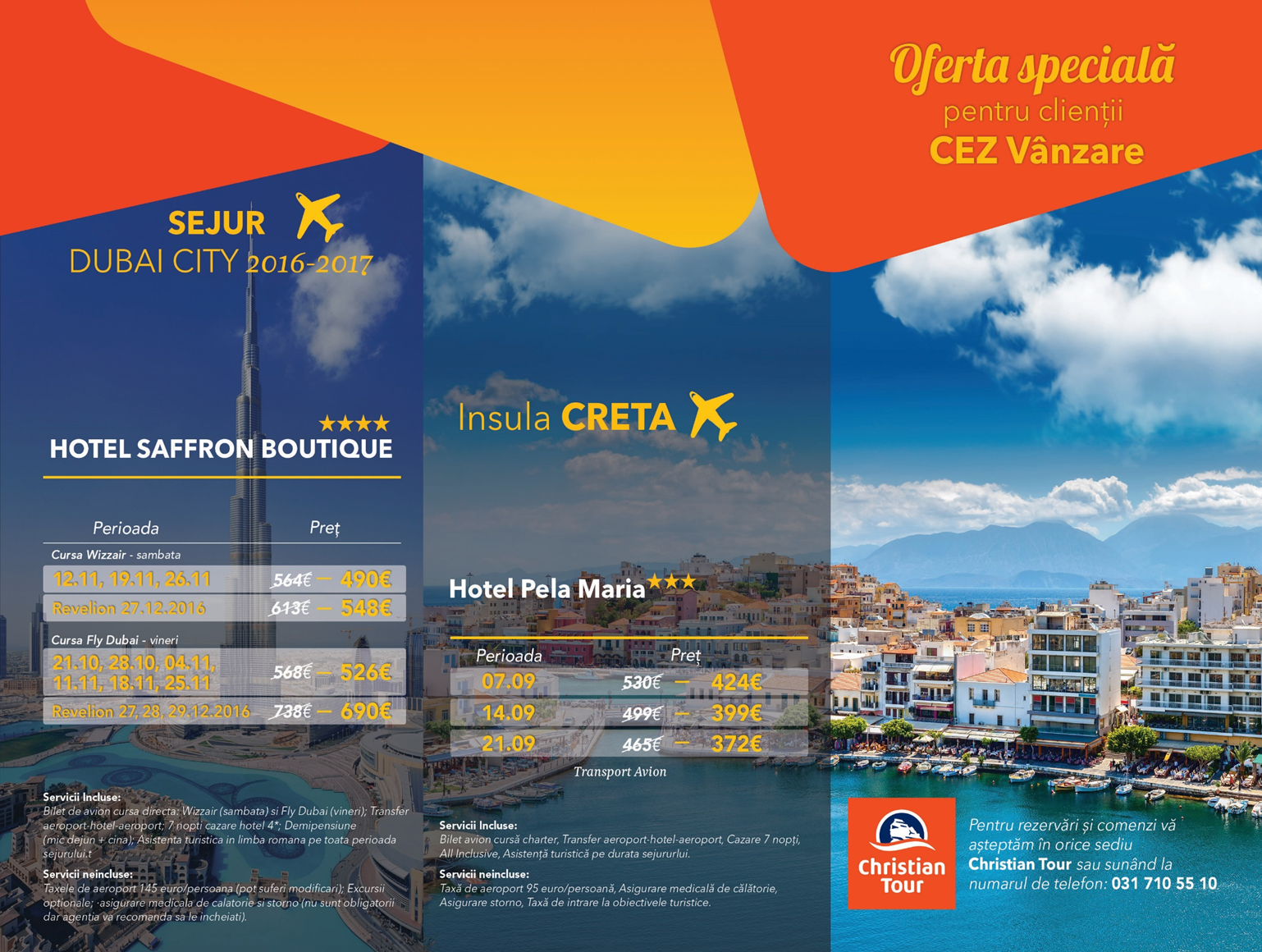 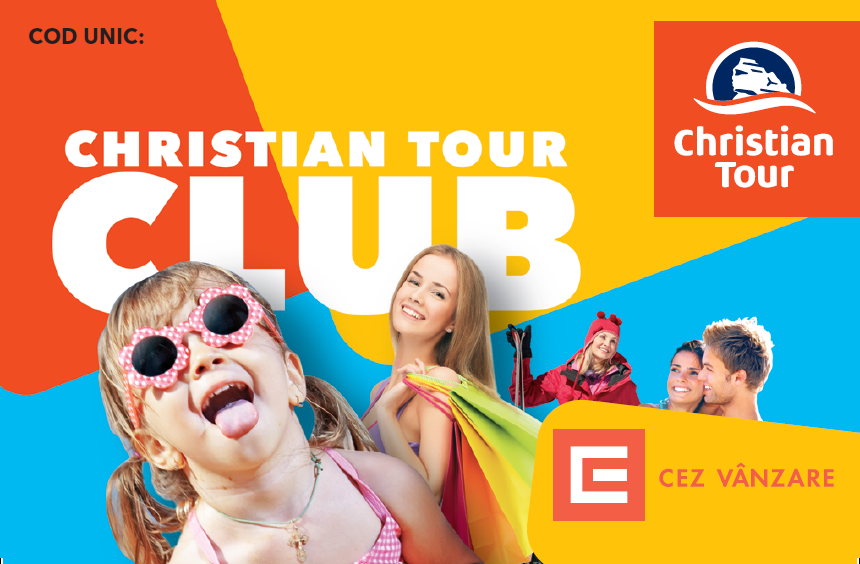 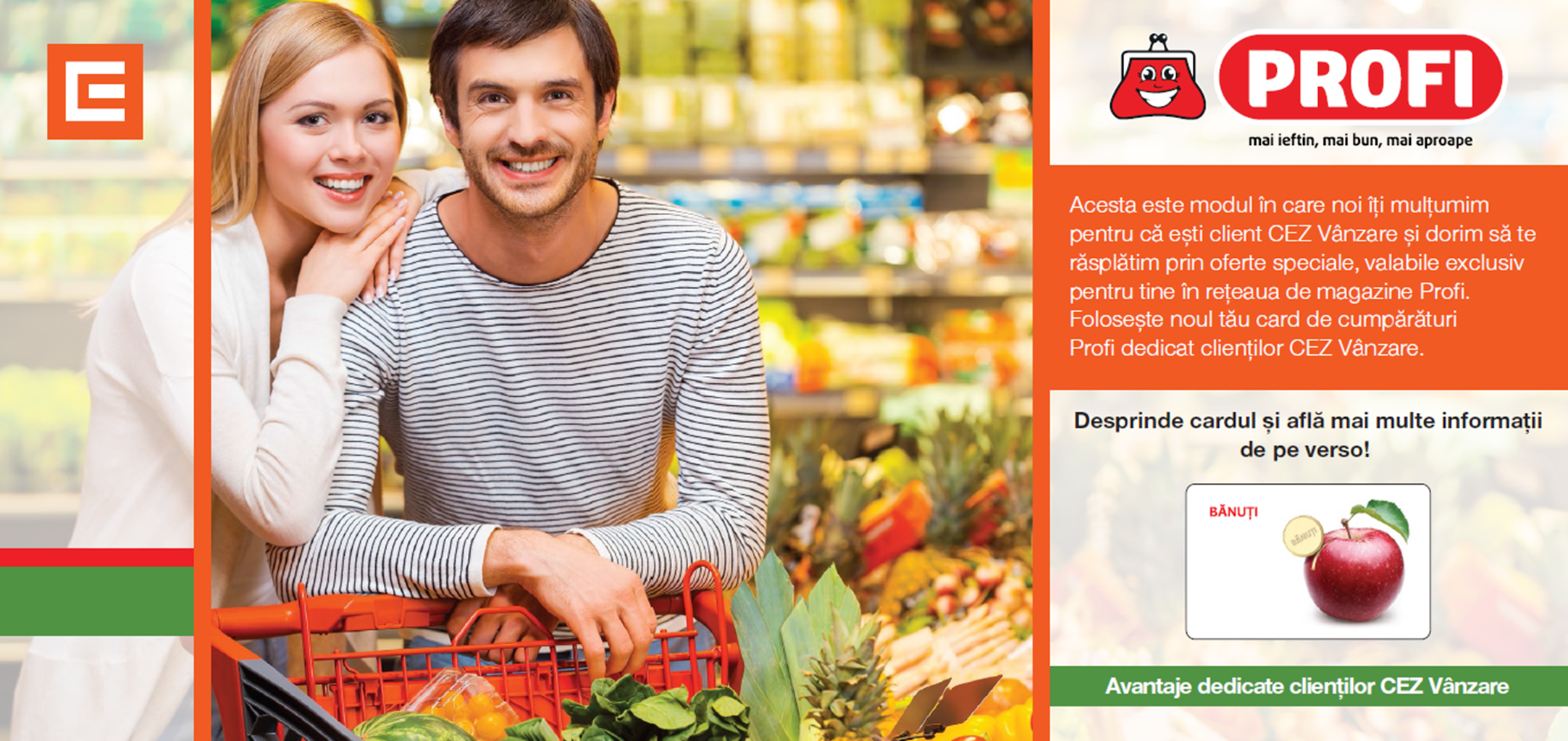 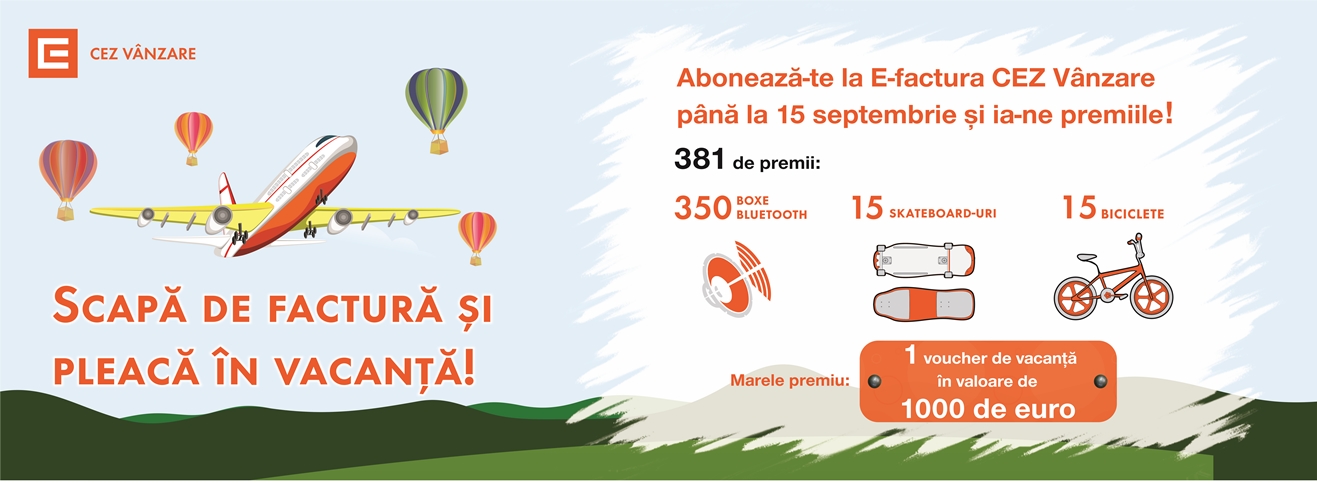 Un furnizor care asigură eficiență energetică
CE ESTE EFICIENȚA ENERGETICĂ?
Eficiența energetică presupune să obții mai mult din aceleași resurse sau chiar mai puține.
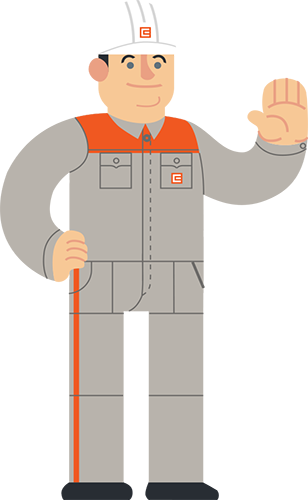 Îmbunătățirea eficienței energetice
Creşterea eficienței energetice are o contribuţie majoră la realizarea siguranţei alimentării, dezvoltării durabile şi a competitivităţii, la economisirea resurselor energetice primare şi la reducerea emisiilor gazelor cu efect de seră.
Măsurile de îmbunătăţire a eficienţei energetice se bazează în principal pe:

creșterea capacității de inovaţie şi dezvoltare tehnologică (aplicarea principiilor moderne de management energetic);

asigurarea investiţiilor pentru dezvoltarea sectorului energetic, inclusiv prin atragerea de capital privat și a fondurilor puse la dispoziţie de UE; 

asigurarea supravegherii pieţei de echipamente şi aparate pentru care există reglementări specifice privind eficienţa energetică şi proiectarea ecologică;
 
promovarea utilizării surselor regenerabile de energie la consumatori.
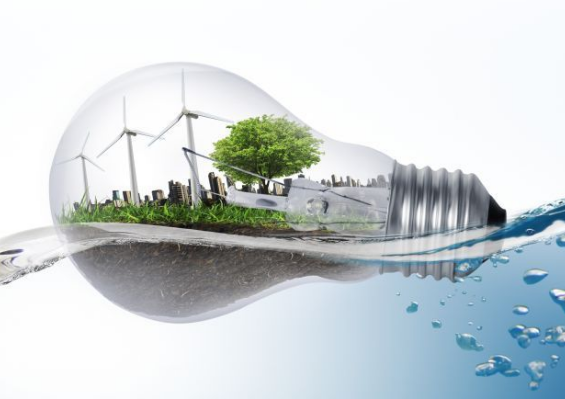 Vă mulțumim!





www.cez.ro  
www.cezinfo.ro
www.facebook.ro/cezromania
www.linkedin.com/company/cez-romania